Inductance in an Electro-Permanent Magnetas a proxy for Holding Force
“…magnets, how do they work?...”
J. Belicki
Contributions by R. Smith
2017-07-12
2
Zwicky Transient Facility’s (ZTF) Need
Instrument in beam path, so beam obstruction must be kept to a minimum
Limited space within/around instrument Limited number of power and signal wires
Required: Low profile mechanism to retain filters for ZTF, high reliability, ability to detect distance/engagement of filter
Solution?
J. Belicki, Caltech Optical Observatories
2017-07-12
3
Electro-Permanent Magnets!
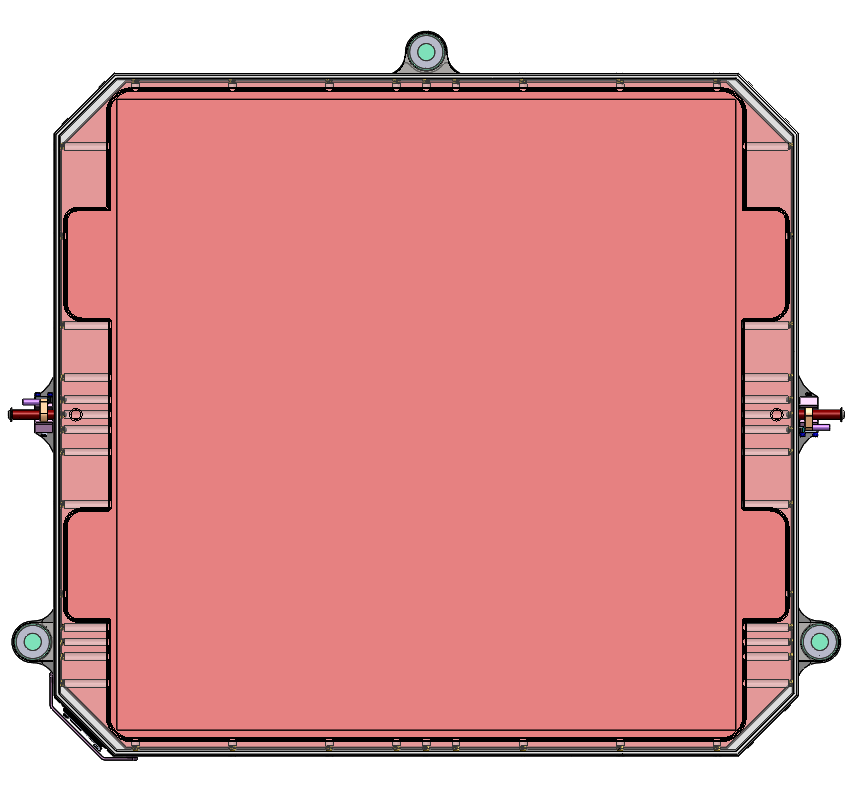 25mm
498mm
457mm
Three magnets obstruct < 0.2% of beam
J. Belicki, Caltech Optical Observatories
2017-07-12
What is an Electro-Permanent Magnet (EPM)?
4
An EPM is a permanently magnetized metal that has a coil of wire around its core
When power is supplied (24V for our magnets), a current flows through the coils and creates a magnetic field of equal (but opposite) magnitude, canceling out the magnetic field 
Two wires used to supply power to EPM
Same two wires can be used to measure plate distance and engagement!
J. Belicki, Caltech Optical Observatories
2017-07-12
5
Force vs Current
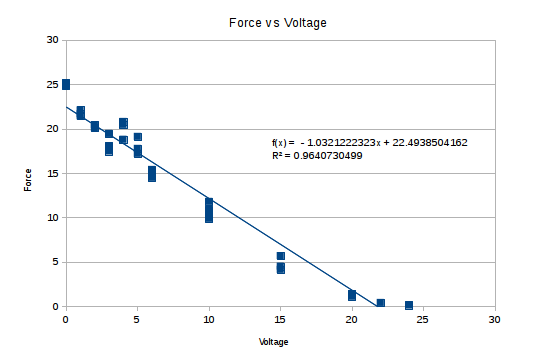 V = I/R
Resistance is constant  Direct relationship between voltage and current at low frequencies
Data from J. Zimmer
J. Belicki, Caltech Optical Observatories
2017-07-12
Force vs Distance
6
Force rolls off steeply with air-gap 
		  pickup of metal particles could compromise holding force.
  sensing of that air- gap is essential for reliability
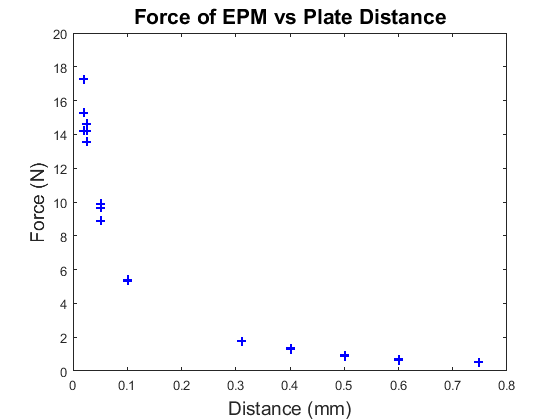 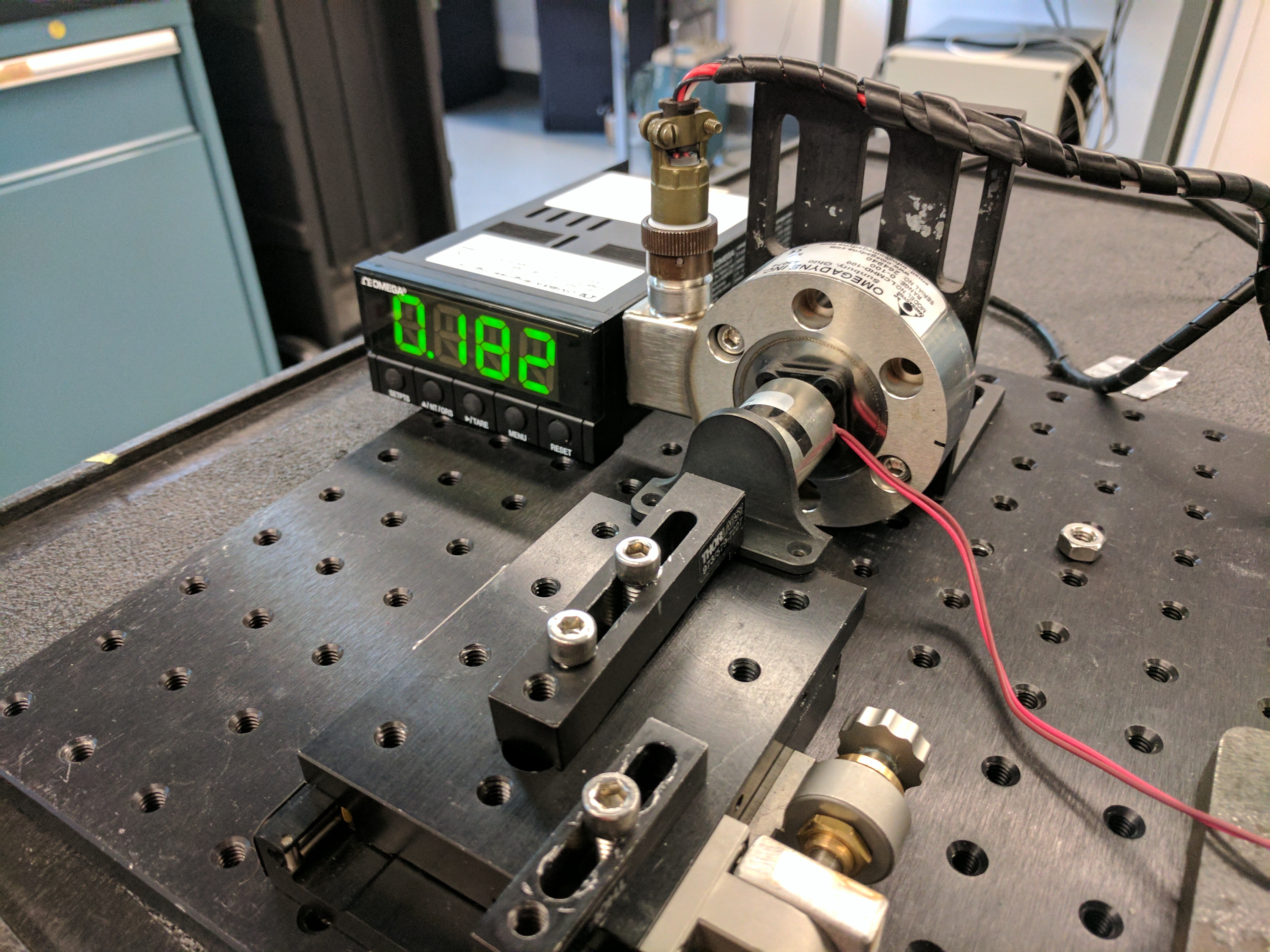 J. Belicki, Caltech Optical Observatories
2017-07-12
B-H curves for electromagnet
7
Soft iron core with low hysteresis
B (tesla)
Mild steel target plate works approximately like this
Low residual magnetization with zero applied current
H (ampere turns)
Low L
J. Belicki, Caltech Optical Observatories
2017-07-12
Permanent magnets = high hysteresis
8
B (tesla)
2) Stays magnetized when current removed (dipoles stay aligned)
1) Magnetize by applying high current to coil to flip all dipoles to same orientation
H (ampere turns)
B field saturates at lower value than for soft iron  permanent magnet is not as strong at electromagnet
J. Belicki, Caltech Optical Observatories
2017-07-12
Inductance Sensing Circuit
9
24 V pulse
On to de-energize EPM, 
Off when sensing.
J. Belicki, Caltech Optical Observatories
2017-07-12
10
L-R Circuit rise time
VL=L*di/dt
Vi
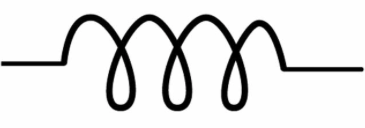 Initially i=0, V0=0, so

VL  = A = L*di/dt

di/dt  = A/L

dV0/dt  = A*R/L
V0 =iR
A
Vi = VL + V0 = L*di/dt + iR


V0  =  A * [1 – exp(-R*t/L) ]
J. Belicki, Caltech Optical Observatories
2017-07-12
11
L-R Circuit rise time
VL=L*di/dt
Vi
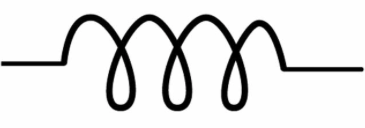 V0 =iR
A
Inductance increases when target plate bridges air gap across permanent magnet.
Vi = VL + V0 = L*di/dt + iR


V0  =  A * [1 – exp(-R*t/L) ]
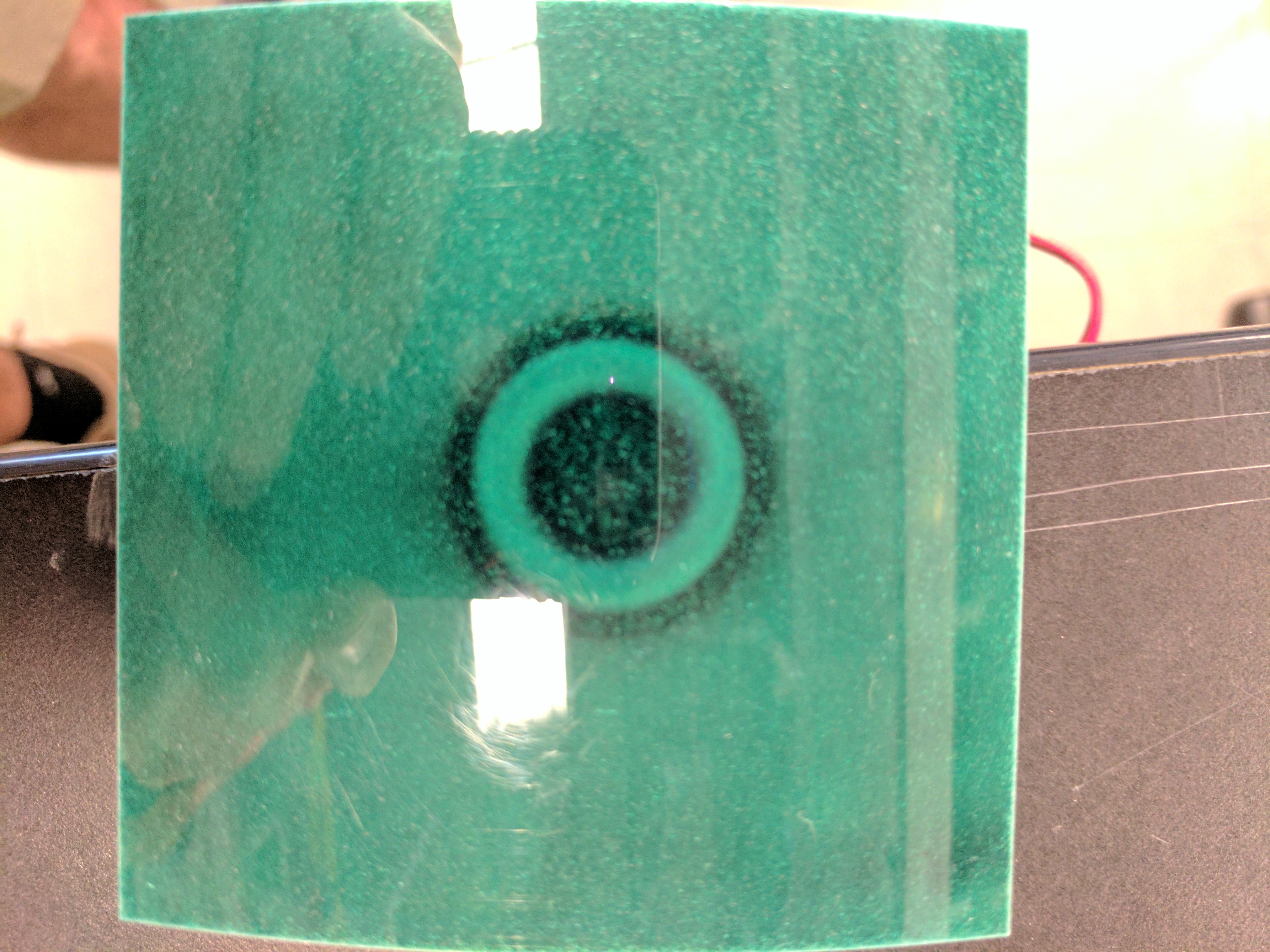 Magnetic field indication paper showing magnetic field lines from EPM
J. Belicki, Caltech Optical Observatories
2017-07-12
12
Measure initial rise with short pulse
VL=L*di/dt
Vi
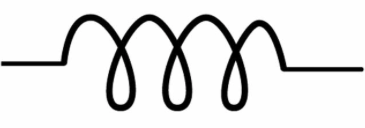 V0 =iR
Pulse for only 1 ms, to allows signal to rise to about 10% of full value and thus only slightly offset holding force. 

… but enough to pull core out of saturation   (more on this later)
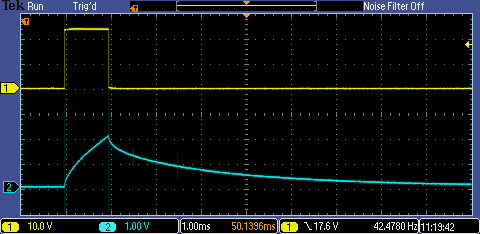 Input pulse, 24V
EPM Response
J. Belicki, Caltech Optical Observatories
2017-07-12
EPM is non-Linear Inductor!!
13
How does hysteresis curve affect inductance?
First we need to know how does one derive inductance from “first principals.”
In fact let’s go back to the beginning of creation. 
			“Let there be light”….
J. Belicki, Caltech Optical Observatories
2017-07-12
Let there be light!
14
Maxwell’s equations
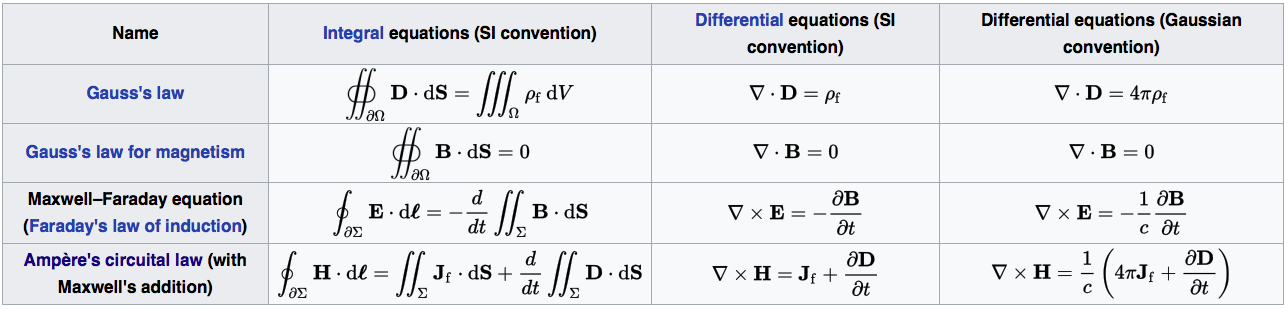 J. Belicki, Caltech Optical Observatories
2017-07-12
Faraday’s Law
15
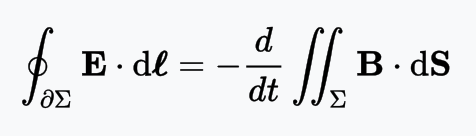 Voltage around loop         =     rate of change of flux through loop
V      =      - dΦ/dt
Inductance, L is defined by the relation:
v      =       L * d i/dt
Sign convention for V reversed!
L       =    dΦ/di
Thus
 If flux is non linear function of current, so is inductance
J. Belicki, Caltech Optical Observatories
2017-07-12
B-H curves for electromagnet
16
Soft iron core with low hysteresis
B (tesla)
Low L
Slope, L=dΦ/di, is high at low current
Air cored solenoid
Low L
Low residual magnetization with zero applied current
H (ampere turns)
When core fully saturates, slope is same as for air core.
Low L
J. Belicki, Caltech Optical Observatories
2017-07-12
B-H curve for permanent magnet
17
high hysteresis
B (tesla)
Low L
High residual magnetization with zero applied current
Slope, dΦ/di=L, is low when applied current  is low.  Opposite of electromagnet with low hysteresis core.
High L
Avoid excess current since negative net field (B) will begin to  demagnetize
H (ampere turns)
Apply this current to offset permanent field of core.  Red curve is retraced when current is removed so magnetization remains.
B field saturates at lower value than for soft iron  permanent magnet is not as strong at electromagnet
J. Belicki, Caltech Optical Observatories
2017-07-12
When air gap is bridged
18
Hypothesis to explain data
B (tesla)
Plate in place
Narrow air gap
Both core and plate saturated ... we never go here.
No plate present
Very little slope change at low current
Inductance increases monotonically with air gap at large excitation current
H (ampere turns)
J. Belicki, Caltech Optical Observatories
2017-07-12
Ambiguity!
19
J. Belicki, Caltech Optical Observatories
2017-07-12
20
Non-monotonicity hypothesis
Linear segment approximation
Plate saturates
B (tesla)
Plate attached
Med.slope
Plate air gap
High slope
No Plate
Core saturates
Low slope
H (amp-turn)
J. Belicki, Caltech Optical Observatories
2017-07-12
21
More current helps, but still not monotonic
Plate saturates
B (tesla)
Plate attached
Med.slope
Plate air gap
High slope
No Plate
Core saturates
Low slope
H (amp-turn)
J. Belicki, Caltech Optical Observatories
2017-07-12
22
Subtract initial reading  monotonic
Plate saturates
B (tesla)
Plate attached
Plate air gap
High slope
Med. slope
No Plate
Core saturates
Low slope
H (amp-turn)
J. Belicki, Caltech Optical Observatories
2017-07-12
Multiple Pulse Times
23
J. Belicki, Caltech Optical Observatories
2017-07-12
Breaking Ambiguity!
24
J. Belicki, Caltech Optical Observatories
2017-07-12
Variations Between EPMs
25
J. Belicki, Caltech Optical Observatories
2017-07-12
26
Variations Between EPMs:signal @1ms – signal @ 0.5ms with scaling)
J. Belicki, Caltech Optical Observatories
2017-07-12
27
Variations Between EPMs:signal @1ms – signal @ 0.5ms w/o scaling)
J. Belicki, Caltech Optical Observatories
2017-07-12
Calibrations In Progress
28
Variation between EPMs
Temperature dependence
Better force versus distance  force versus measured rise time.
J. Belicki, Caltech Optical Observatories
2017-07-12